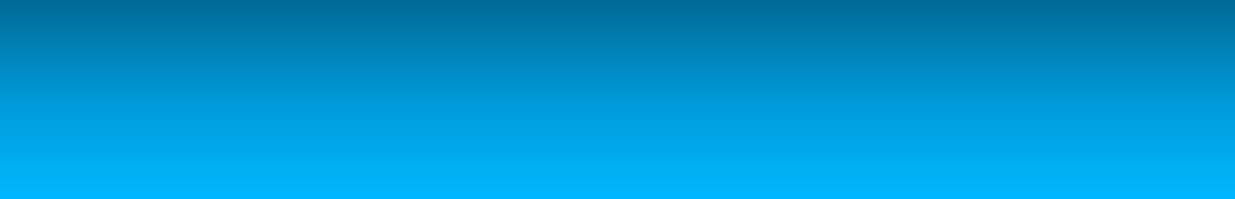 Rosetta Stone: Learn Languages Mobil Uygulama
4
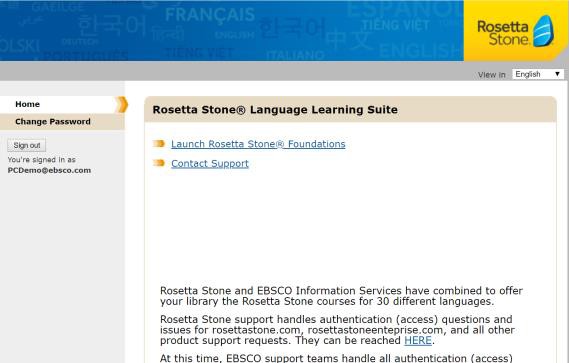 Eğer Rosetta Stone hesabınızı mobil
cihazınızın	tarayıcısı	üzerinden
oluşturursanız yandaki görseldeki gibi
bir  ekran   açılır   ve   uygulamaya yönlendirilirsiniz.
Bilgisayardan    hesap    oluşmanız halinde, çıkış yapın ve doğrudan 6. adımı takip edin.


Rosetta Stone uygulamasına otomatik olarak yönlendirileceksiniz. Artık Rosetta Stone uygulaması yetkilendirilmiş, girişiniz yapılmış olacaktır.
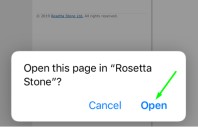 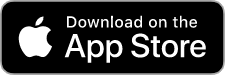 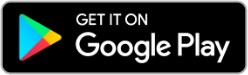 1
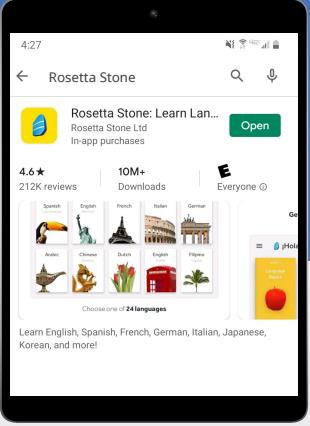 App Store (IOS) ya da Google Play Store (Android) üzerinden  ‘Learn  Languages:  Rosetta  Stone’ uygulamasını indirin.

UYGULAMAYI HENÜZ AÇMAYIN.

Bilgisayarın veya mobil cihazın tarayıcısından https://m.ebsco.is/ RosettaStone adresine giriş yapın.

Not:  Rosetta  Stone’a  bilgisayardan  erişim  sağlayabilmek  için üniversite internet ağına bağlı olmak veya kütüphanenizin 
kampüs dışı erişim portalı üzerinden giriş yapmak gerekmektedir.

Rosetta  Stone  hesabınızı  oluşturun. Geçerli  bir  e-posta  adresini  kullanıcı adı  olarak  girdikten  sonra  şifrenizi belirleyin  ve  çalışmak  istediğiniz  dili seçin.  Lütfen  hesap  bilgilerinizi  not edin,  sonraki  girişleriniz  ve  mobil uygulama için ihtiyacınız olacaktır.
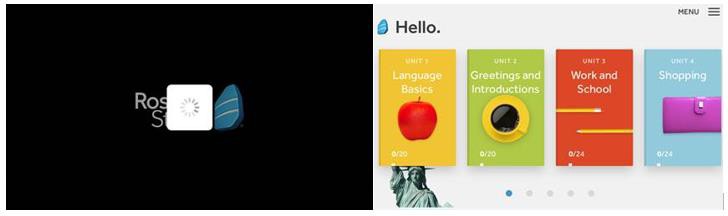 5
2
Rosetta	Stone’u	mobil	uygulamada	kullanmak	için	sırasıyla “Oturum Aç”, “İş veya Okul” seçeneklerine dokunun, kullanıcı
adınızı ve şifrenizi girin, çalışma alanı olarak s4328995 yazın ve oturumunuzu açın.
6
3
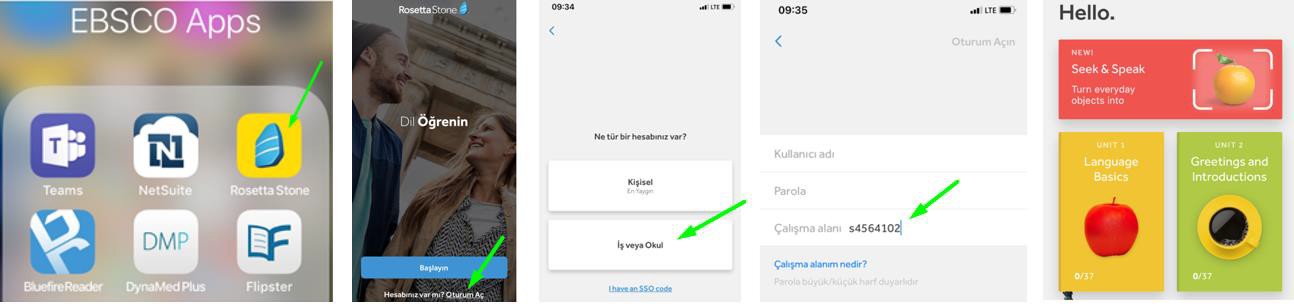 ns273657